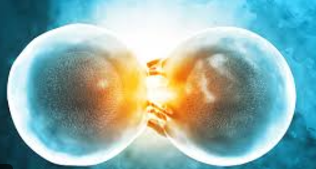 REPRODUCCIÓN CELULAR
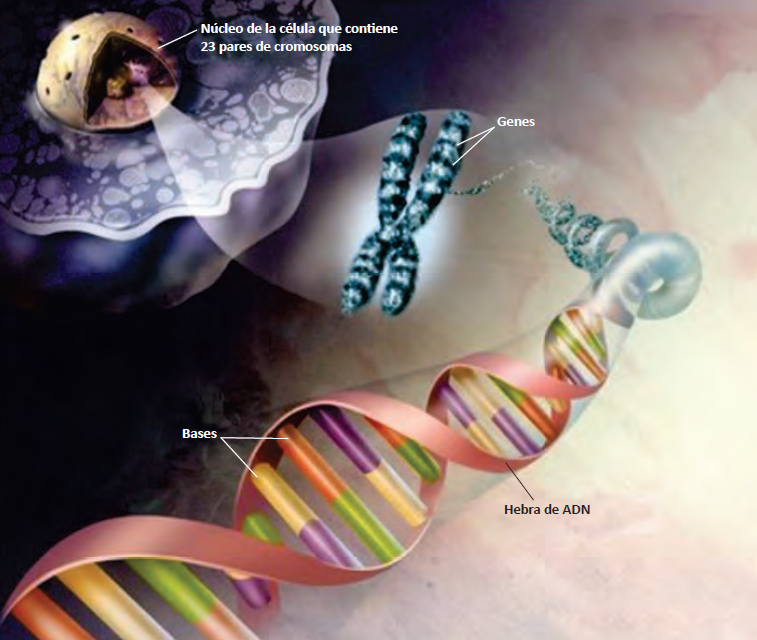 MATERIAL GENÉTICO
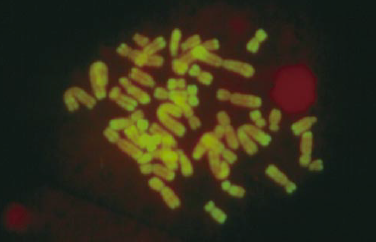 CROMOSOMAS
ESTRUCTURA DE LOS CROMOSOMAS
ESTRUCTURA DE LOS CROMOSOMAS
ESTRUCTURA DE LOS CROMOSOMAS
NUCLEOSOMA: evitan que se enrede el ADN
CROMÁTIDAS
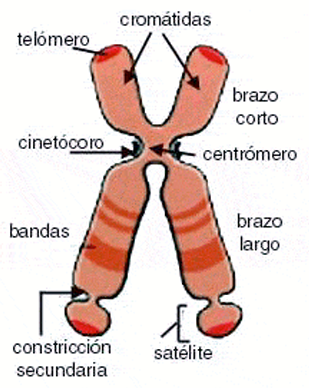 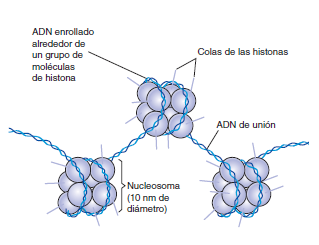 CROMOSOMA
NUCLEOSOMA
TIPOS DE CROMOSOMAS
SEGÚN LA UBICACIÓN DEL CENTRÓMERO
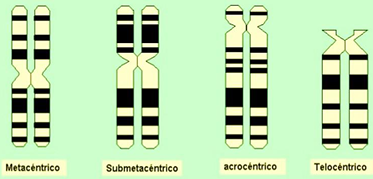 Según su función
CARIOTIPO
El CARIOTIPO es una prueba que se realiza para identificar anomalías cromosómicas como causa de malformaciones o de enfermedad, mientras que el IDIOGRAMA es la representación esquemática del tamaño, forma y patrón de bandas de todo el complemento cromosómico, los cromosomas se sitúan alineados por el centrómero, y con el brazo largo siempre hacia abajo.
IDIOGRAMA: "mapa cromosómico" que muestra la relación entre los brazos corto y largo, el centrómero
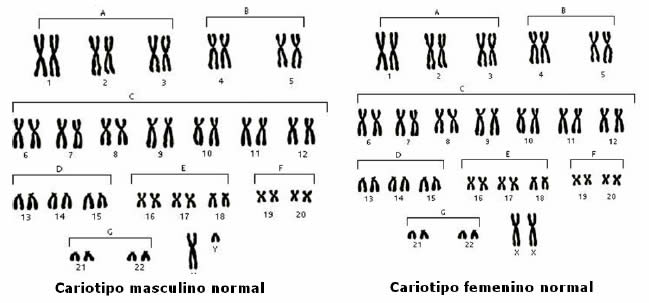 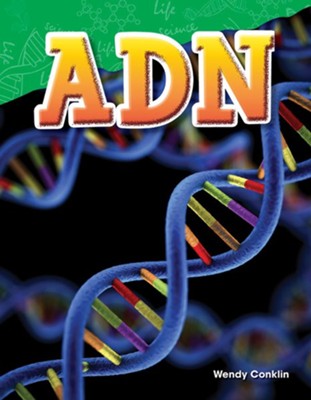 ESTRUCTURA DEL ADN
ADN esta formado por nucleótidos.
ESTRUCTURA DEL NUCLEÓTIDO  
Molecula de azúcar 
Base nitrogenada (A, C, T, G).
Grupo fosfato.
REPLICACIÓN DEL ADN
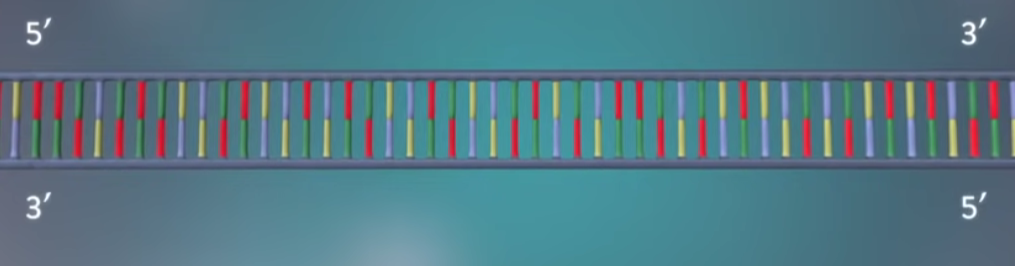 Ruptura de los enlaces de hidrógeno
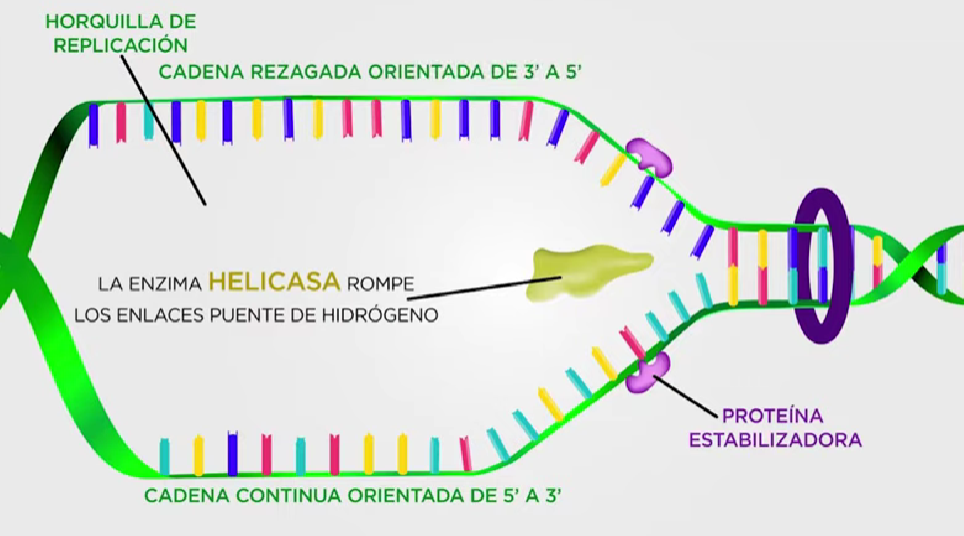 Síntesis de la cadena continua
CEBADOR: fragmento pequeño de ARN  que se une al molde de ADN y actúa como un "iniciador" de la polimerasa.
ARN PRIMASA: enzima que crea un pequeña cadena de ARN (cebador o primer )
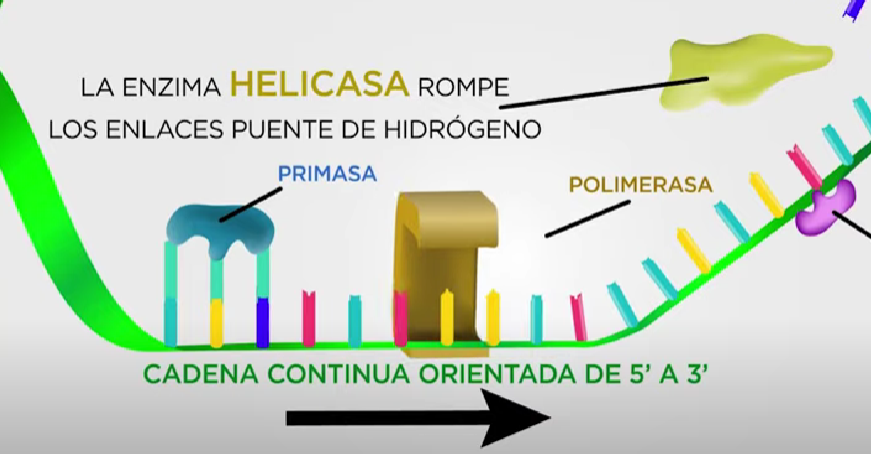 ADN POLIMERASA:
Encargada de sintetizar los nucleótidos y formar la nueva cadena.
ARN PRIMASA: añade un cebador de ARN, con la finalidad que la ADN POLIMERASA sintetice una porción de ADN
ARN PRIMASA
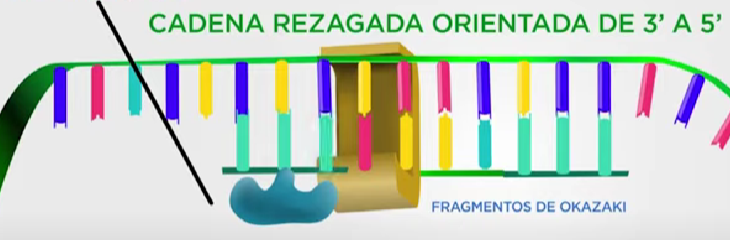 EXONUCLEASA: elimina todos los cebadores de la cadena rezagada.
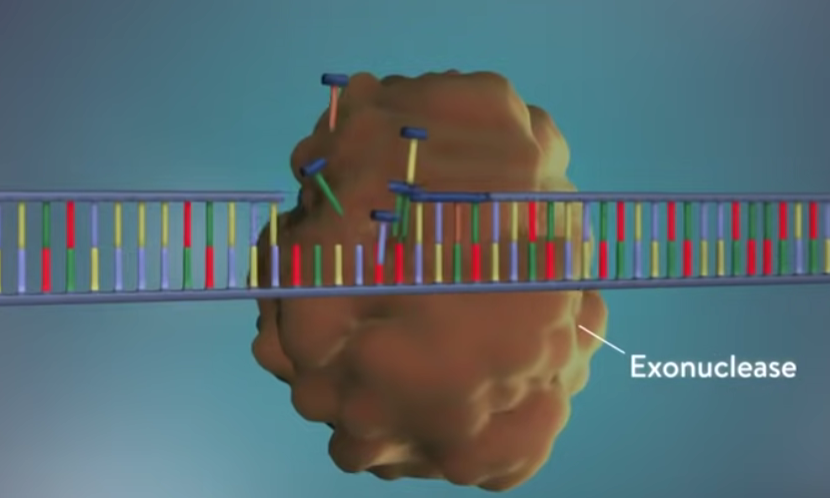 ADN POLIMERASA 1 
Llena los espacios donde se encontrabas los primer
ADN ligasa; une todos los fragmentos de ADN
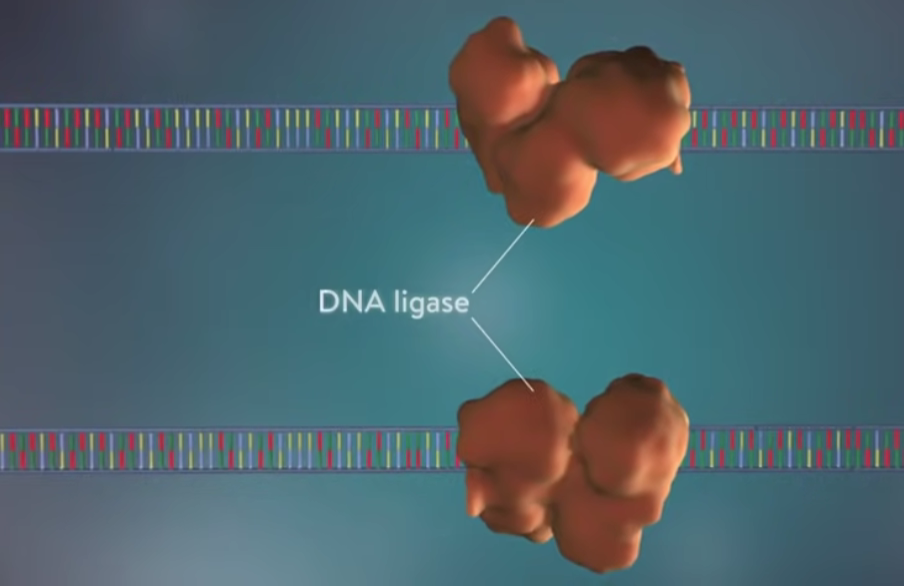 Topoisomerasa:
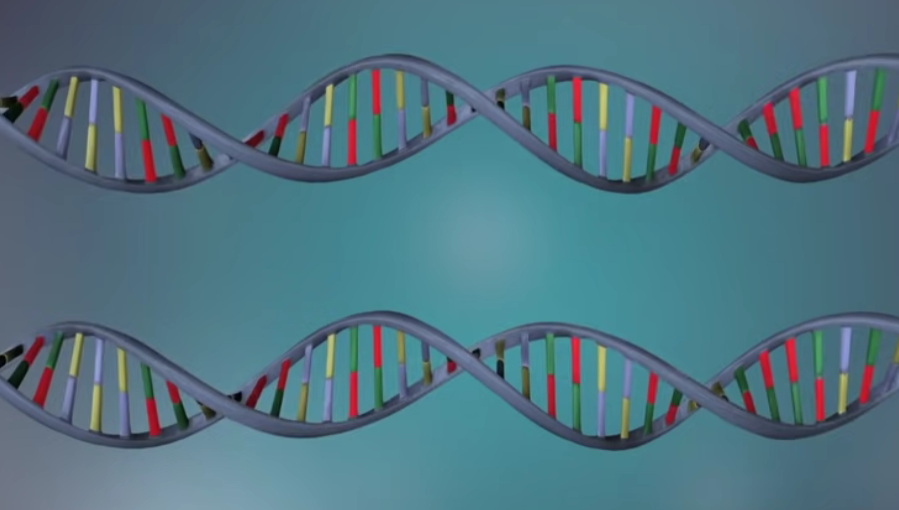 GENES
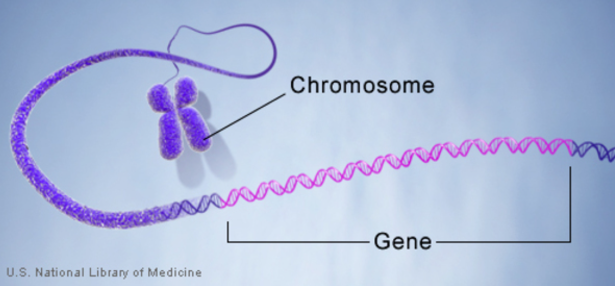 CICLO CELULAR
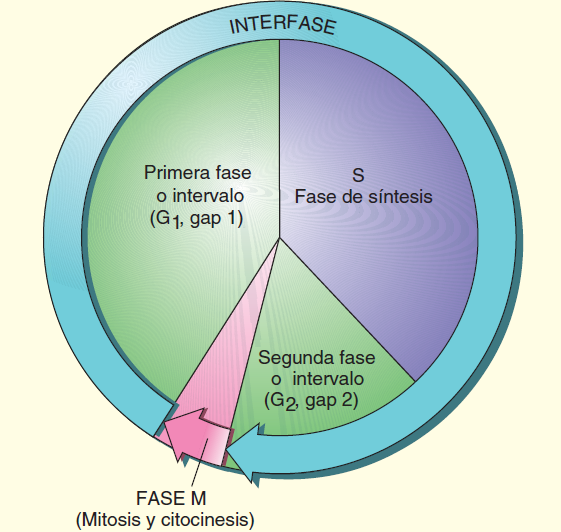 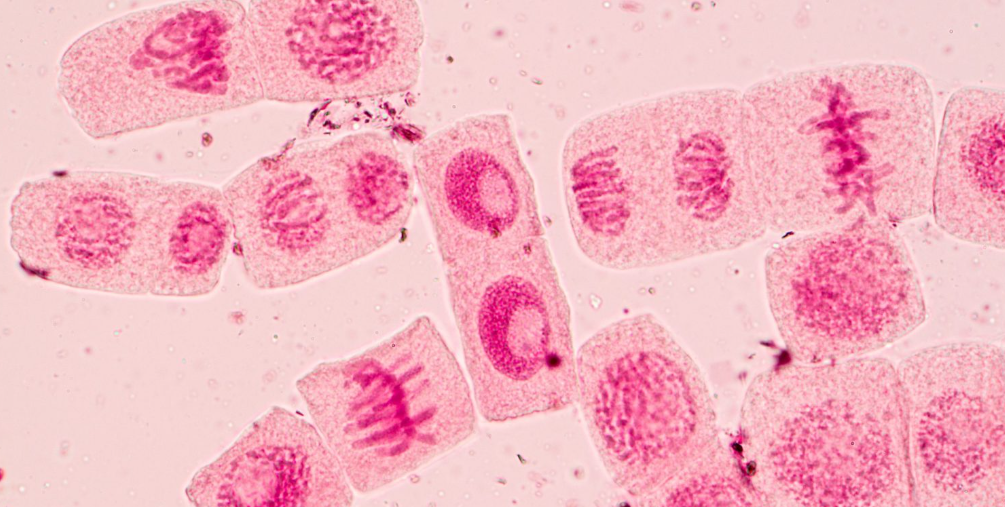 CICLO CELULAR:

El  proceso mediante el cual las células se duplican y dan lugar a dos nuevas células. El ciclo celular tiene distintas fases, que se llaman G1, S, G2 y M.
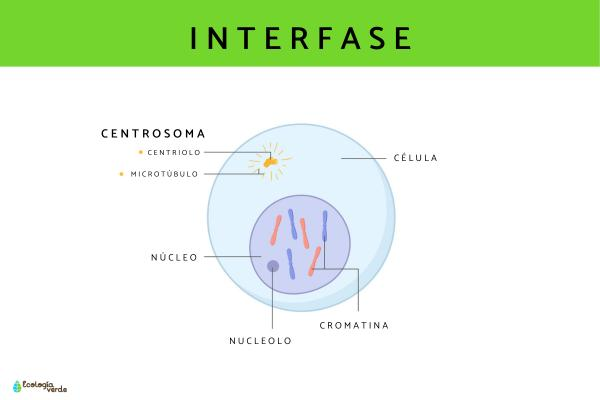 INTERFASE
FASE G1
FASE G0
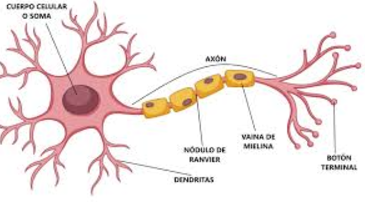 FASE S
CENTROSOMAS

 Los centrosomas ayudan a separar el ADN durante la fase M.
Se compone principalmente de dos centriolos, que son estructuras cilíndricas.
Centriolos son de gran importancia, ya que contribuyen a la formación del huso mitótico,
FASE G2
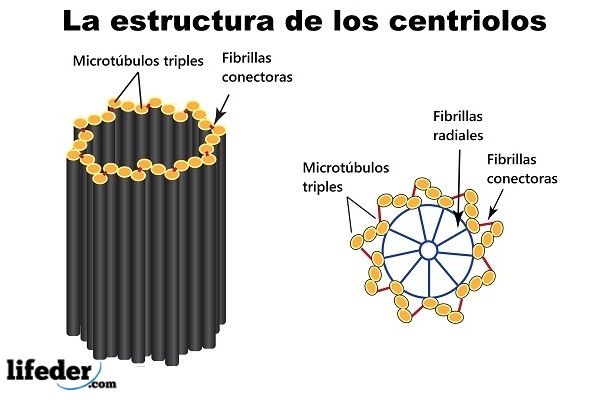 MITOSIS
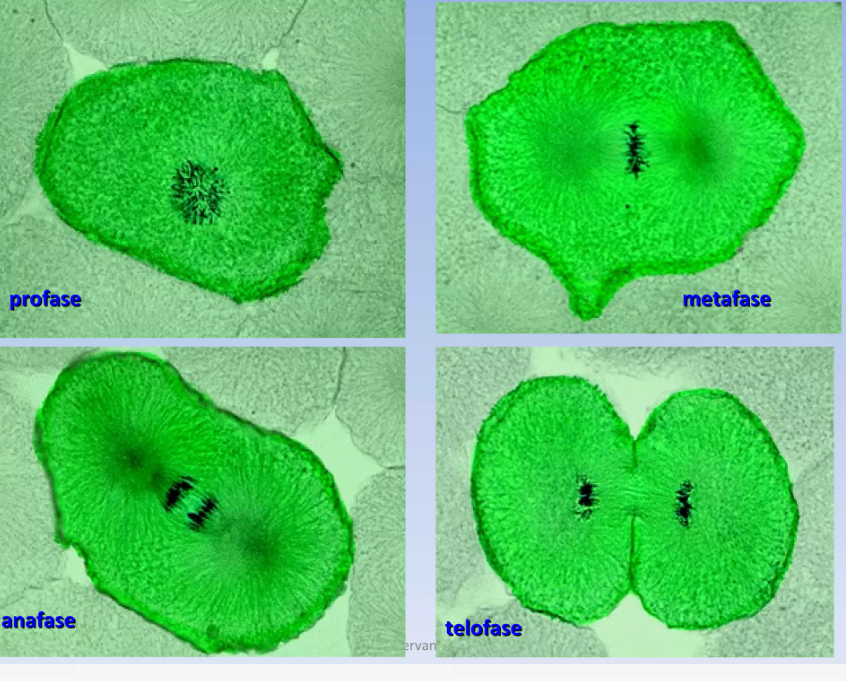 PROFASE (del griego pro: antes de )
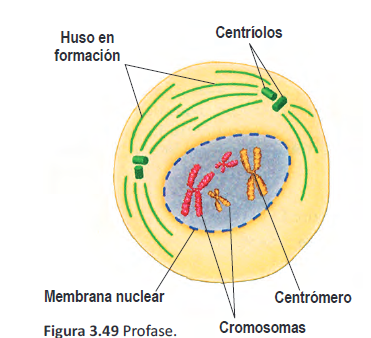 Los cromosomas de condensan.
Cuando se acorta la cromatima, es un indicador que se está iniciando la mitosis. 
Los cromosomas consta de dos hebras llamadas cromátidas
Cromátidas se mantiene unido por un centrómero.    
La membrana nuclear y el nucleolo se desintegran  
Aparece una nueva estructura: el huso mitótico (estructura tridimensional de forma elíptica.
Los centriolos controlan la formación del huso.  
En el centrómero se encuentran dos estructuras proteicas llamadas cinetocoros; estos desempeñan un importante papel en la fijación de los cromosomas a las fibras del huso mitótico.
Dura de 3-4 horas.
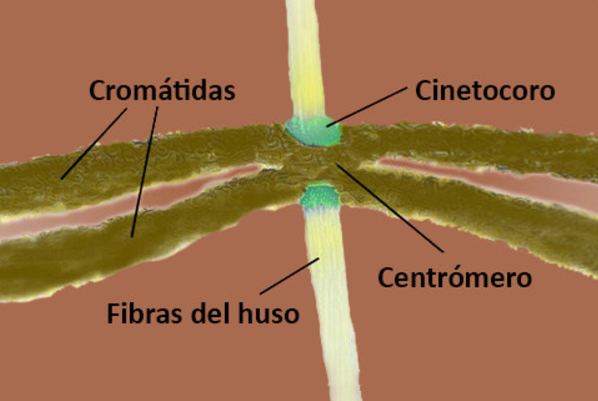 PROFASE
PROMETAFASE
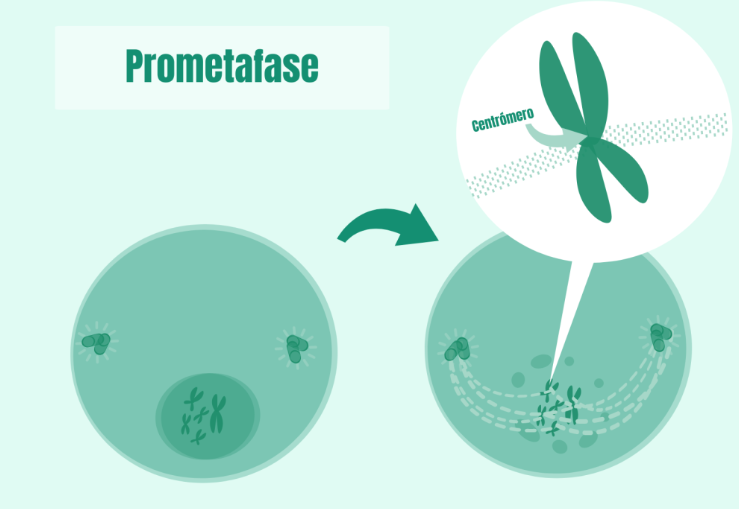 Denominan prometafase a la parte final de la profase, distinguiéndola como una fase posterior a la profase.
 Membrana nuclear comienza a fragmentarse en pequeñas vesículas. 
El ADN de la célula está totalmente condensado en forma de cromosomas y ha desaparecido el nucleolo
Los centrosomas extienden los microtúbulos desde cada uno de los centrosomas hasta los centrómeros de los cromosoma.
METAFASE (del griego meta: entre)
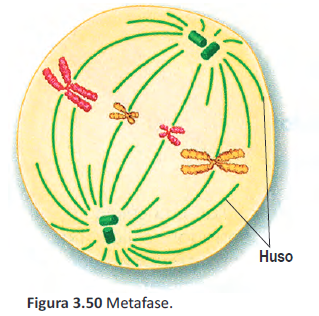 Es la etapa de la mitosis durante la cual los pares de cromátidas se mueven hacia el centro de la célula.  Las cromátidas se disponen en una fila formando ángulos rectos con las fibras del huso mitótico.  
El centrómero de cada par de cromátidas se pega a una fibra del huso mitótico.
Durante la metafase las cromátidas son gruesas y a menudo se enroscan unas sobre otras.
Dura de 2-10 minutos.
ANAFASE (del griego ana: atrás)
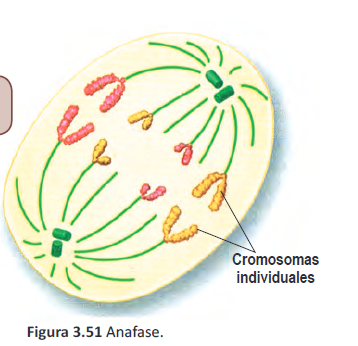 Al inicio de la anafase, el centrómero de cada par de cromátidas se divide. 
 Los pares de cromátidas se separan en cromosomas individuales.                                                               
Los cromosomas separados se dirigen hacia los polos o extremos del huso mitótico.
Cada cromosoma se mueve con el centrómero al frente. 
 Todos los cromosomas se mueven hacia los polos casi al mismo tiempo.  Un mismo número de cromosomas se moverá hacia cada polo de la célula.
Dura de 2-3 minutos
TELOFASE ( del griego telo: fin)
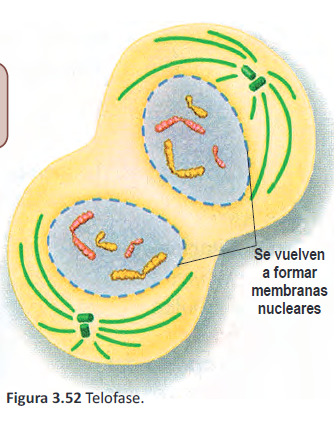 Los cromosomas llegan a los polos.
Los cromosomas toman nuevamente forma de hilos, se alargan y quedan como estaban al inicio de la profase.                                                                                         
El huso mitótico se rompe, reaparece el nucleolo y se forma una membrana nuclear alrededor de cada masa de cromatina.
Dura entre 3-12 minutos
CITOSINESIS (la división del citoplasma para formar dos nuevas células)
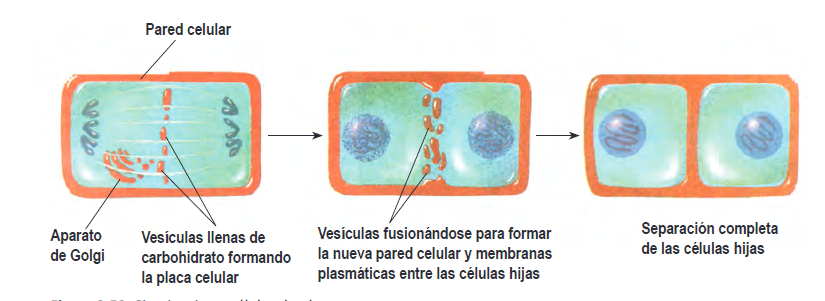 Meiosis
MEIOSIS I- PROFASE I
FASES DE LA PROFASE I
Leptoteno: Los cromosomas se condensan y se vuelven visibles.
Zigoteno: Los cromosomas homólogos se aparean, formando un complejo conocido como TETRADAS. 
Paquiteno:  se produce el fenómeno de entrecruzamiento cromosómico (crossing-over), en el cual las cromátidas homólogas no hermanas intercambian material genético.
Diploteno: Los cromosomas homólogos se separan después de haber intercambiado información genética. los cromosomas homólogos, que ya se han intercambiado información genética, se separan. En esta fase, vemos que los lugares en los que se ha producido la recombinación genética presentan unas estructuras específicas, que denominamos “quiasmas”. 
Diacinesis: El núcleo desaparece y los cromosomas quedan en el citoplasma celular.
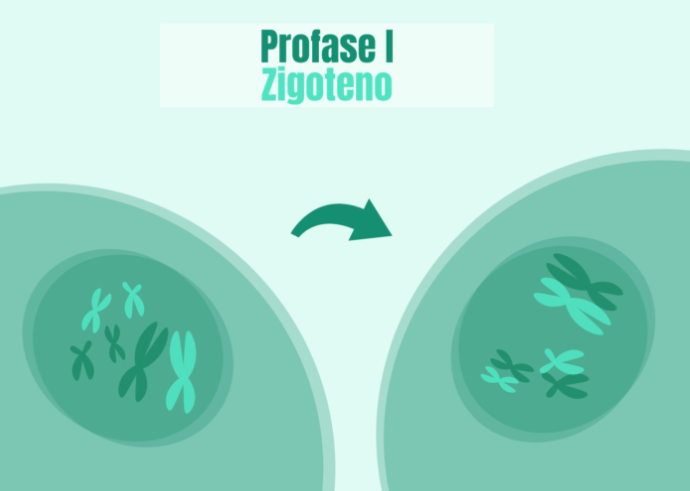 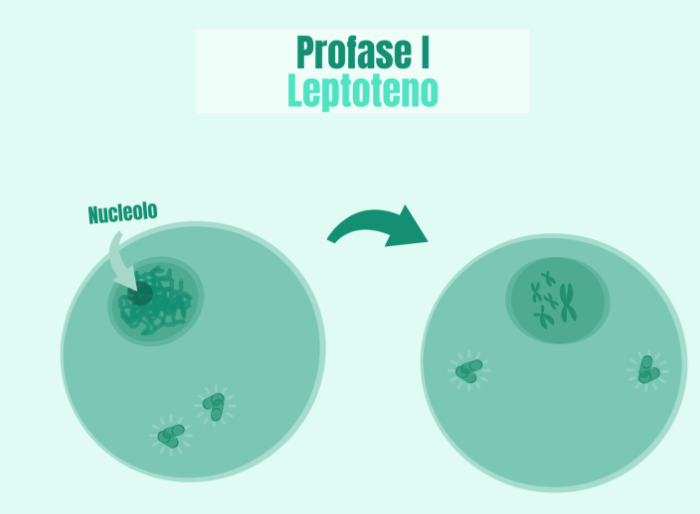 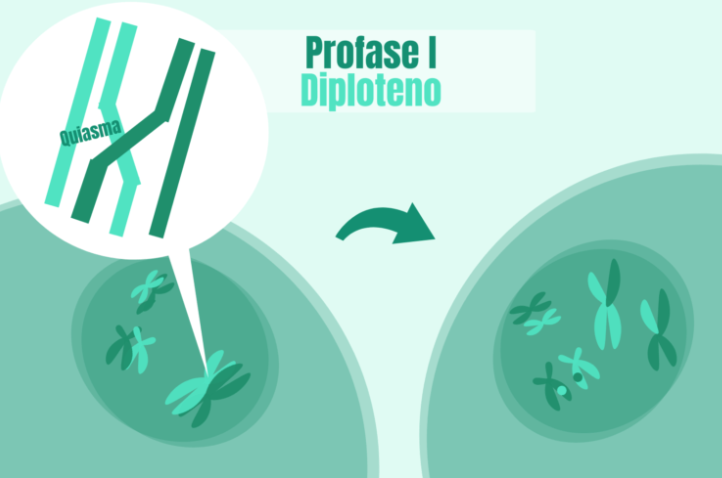 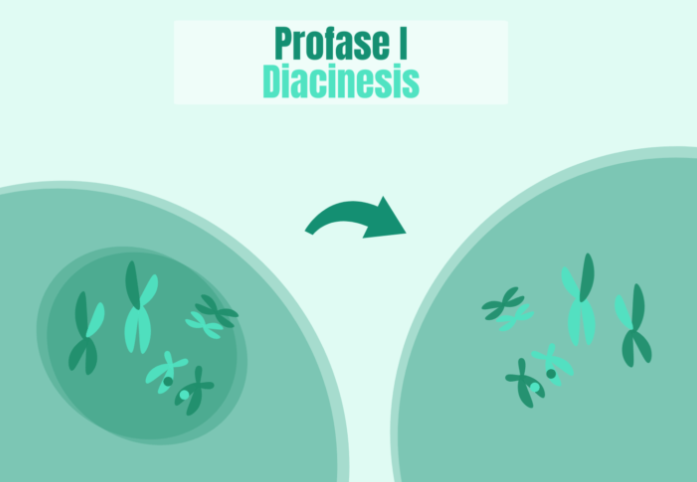 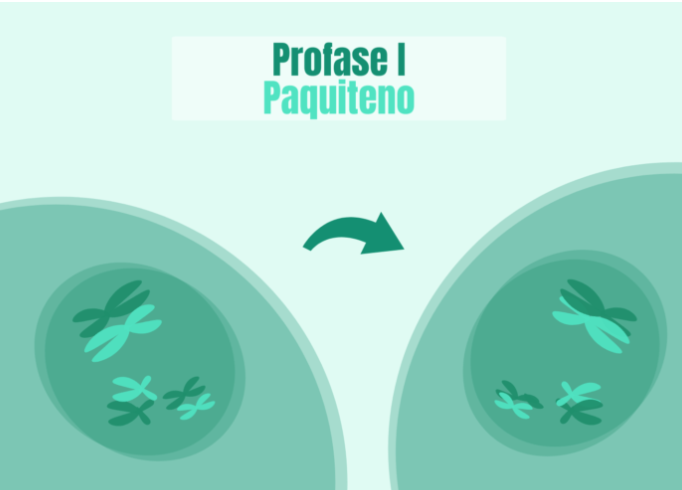 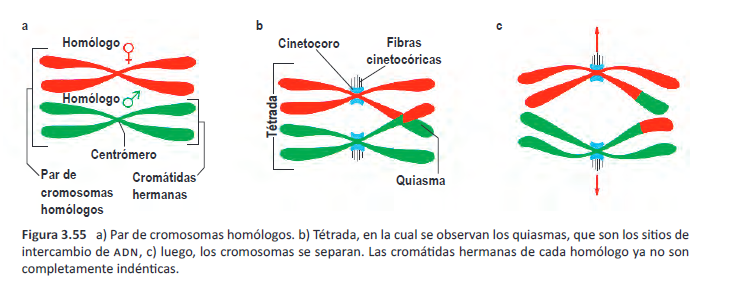 METAFASE I
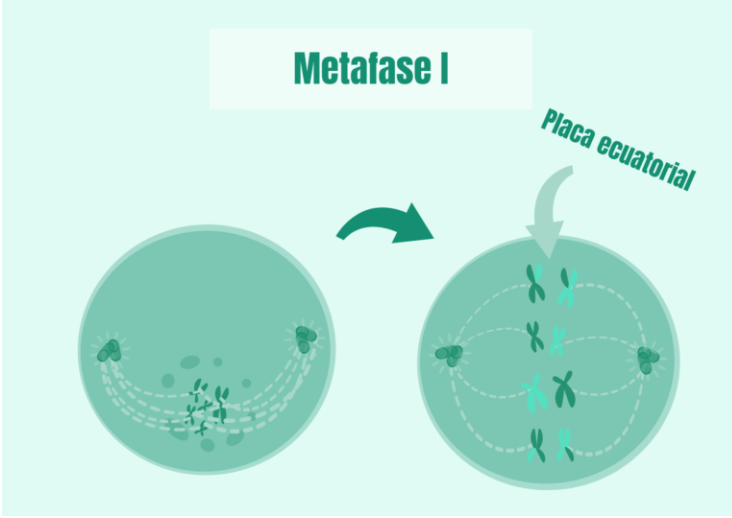 En  esta fase  las tétradas se alinean a lo largo del ecuador de la célula, en ángulo recto con las fibras del huso mitótico.  Cada cromosoma esta pegado a una de las fibras del huso mitótico
ANAFASE I
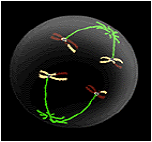 Los  pares homólogos de cromosomas se separan.  Cada cromosoma de cada par se mueve hacia cada uno de los polos de la célula.                                               Los cromosomas todavía se componen de dos cromátidas unidas por un centrómero.
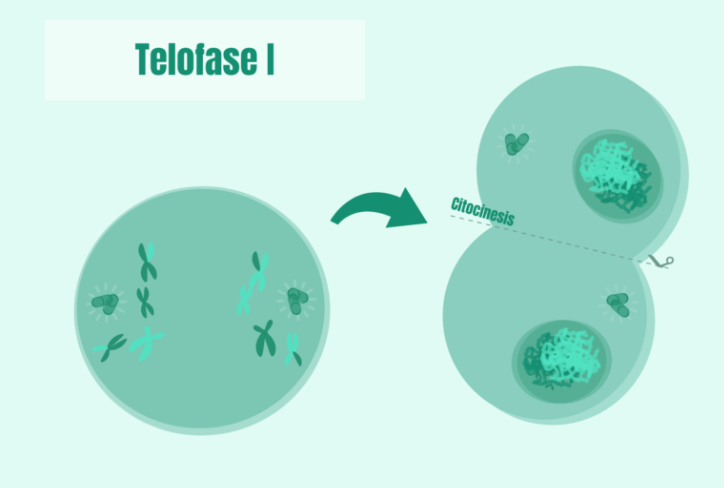 TELOFASE I
Durante la telofase I se divide el citoplasma formando dos células.  
 Cada cromosoma todavía se compone por dos cromátidas unidas por un centrómero.  
La membrana nuclear se forma alrededor de los cromosomas, cada una de las células hijas tiene un núcleo con cromosomas recombinados diploides
Después de la telofase I, se completa la primera división celular de la meiosis.  Las dos células entran en una fase llamada intercinesis. 
 La intercinesis es similar a la interfase, pero los cromosomas no se duplican.                                                                                            Las fases de la segunda división celular ocurren en las dos células formadas por la primera división.
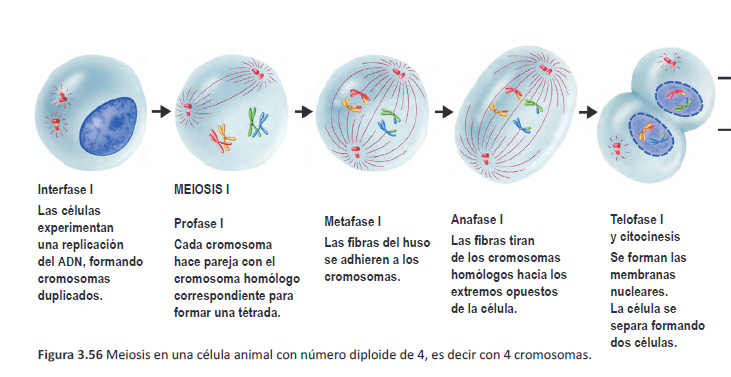 MEIOSIS II
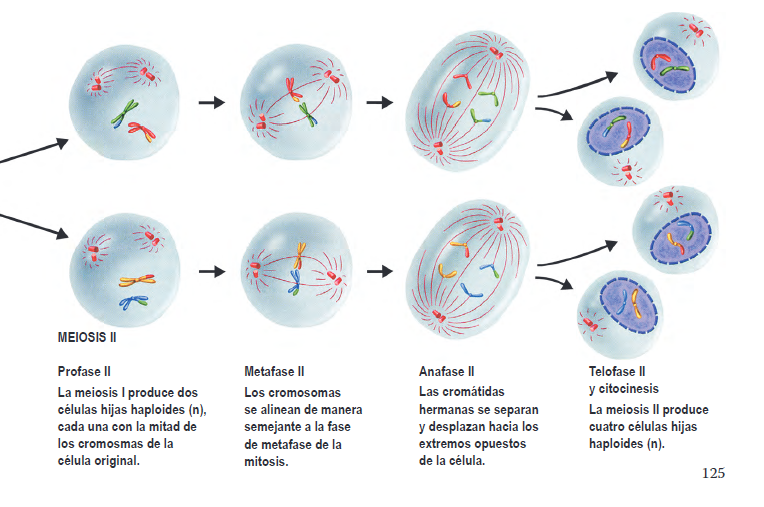